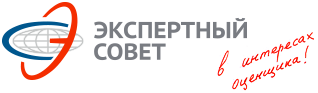 ЗАДАЧНИКдля подготовки к квалификационному экзамену в области оценочной деятельности по направлению«ОЦЕНКА ДВИЖИМОГО ИМУЩЕСТВА»
Редакция от 20.02.2018г.
г. Москва, 2018г.
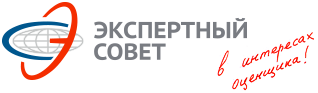 Задача №26 (Минэк, 14.07.2017г.)
Объект построен и введен в эксплуатацию в 2010 году. Срок службы объекта - 25 лет. Оценка проводится по состоянию на 2018 год. В ходе проведения работ по оценке было выявлено, что эффективный возраст оцениваемого объекта составляет 12 лет. Определить оставшийся срок службы объекта на момент оценки.

Варианты ответа:
1) 12 лет
2) 13 лет
3) 14 лет
4) 17 лет
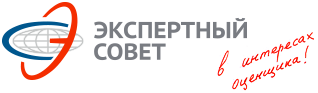 Задача №26 – решение (Минэк, 14.07.2017г.)
Решение:
Тост = Тнорм – Тэфф

Тост = 25 – 12 = 13 лет.
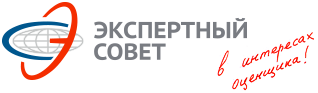 Задача №27 (Минэк, 14.07.2017г.)
Станок с износом 40% стоит 100 000 руб. Определите стоимость станка с износом 50%.

Варианты ответов:
1) 50 000 руб.
2) 83 333 руб.
3) 90 000 руб.
4) 110 000 руб.
5) 125 000 руб.
6) 166 667 руб.
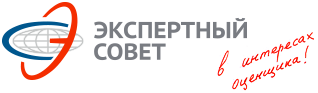 Задача №27 – решение (Минэк, 14.07.2017г.)
Определяем корректировку на износ:

К износ = (1 – Износ объекта) / (1 – Износ аналога)

К износ = (1 – 50%) / (1 – 40%) = 0,83333

Стоимость = 100 000 × 0,83333 = 83 333р.
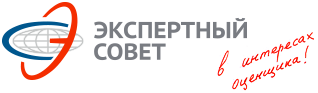 Задача №28 (Минэк, 14.07.2017г.)
Станок А стоит 50 000 руб. Станок с подающим конвейером (единая модель для всех станков) стоит на 10% дороже, чем станок А. Цена станка А на 20% дешевле станка Б. Определите стоимость станка Б с подающим конвейером.

Варианты ответов:
1) 44 000 руб.
2) 45 000 руб.
3) 65 000 руб.
4) 66 000 руб.
5) 67 500 руб.
6) 68 750 руб.
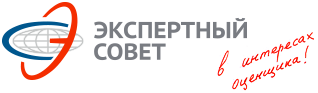 Задача №28 – решение (Минэк, 14.07.2017г.)
Одна из дискуссионных задач экзамена. Возможны разночтения в формулировке условия. 

Определяем стоимость станка А с подающим конвейером:

50 000 × (1 + 10%) = 55 000р.

Определяем стоимость подающего конвейера (абсолютная корректировка):

55 000 - 50 000 = 5 000р.

Определяем стоимость станка Б с подающим конвейером:

50 000 / 0,8 + 5000 = 67 500р.
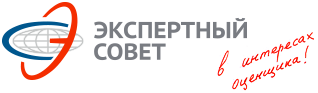 Задача №29 (Минэк, 14.07.2017г.)
Стоимость контракта на поставку оборудования и его последующий монтаж и наладку составляет 1 000 000 дол. (с учетом НДС). Определите стоимость оборудования на условиях EXW (франко-завод продавца) без учета НДС, если известно, что стоимость доставки составляет 50 000 дол. (с НДС), затраты на монтаж и наладку составляют 150 000 дол. (с НДС), величина таможенной пошлины 20%, оборудование не имеет льгот по НДС и облагается по ставке 18%, таможенные сборы и пошлины начисляются только на оборудование.
Варианты ответов:
1) 506 215 дол.
2) 524 638 дол. 
3) 564 972 дол. 
4) 579 710 дол.
5) 633 333 дол. 
6) 666 667 дол.
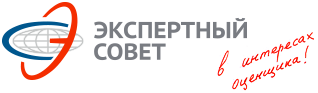 Задача №29 – решение (Минэк, 14.07.2017г.)
Определяем стоимость оборудования с учётом НДС и таможенных платежей за вычетом доставки, монтажа и наладки:

С = Сконтракта – Сдоставки – Змонтаж/наладку = 

= 1 000 000 – 50 000 – 150 000 = 800 000 долл.

   Определяем стоимость оборудования без НДС и таможенных пошлин:

С EXW = 800 000 / (1,18 х 1,2) = 564 972 долл.
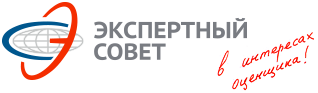 Задача №30 (Минэк, 14.07.2017г.)
В 2012 году предприятием была приобретена новая гидротурбина за 2 000 000 долларов США. Курс доллара к рублю по состоянию на дату приобретения был равен 32. Определите затраты на воспроизводство данной гидротурбины в рублях, по состоянию на дату оценки, при условии, что курс доллара к рублю на дату оценки был равен 61, а индекс роста цен в США на подобные активы с 2012 по дату оценки составил 1,05.

Варианты ответов:
1) 64 000 000 
2) 67 200 000
3) 122 000 000
4) 128 100 000
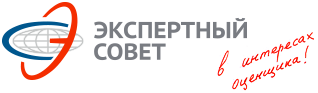 Задача №30 – решение (Минэк, 14.07.2017г.)
Решение:

С = 2 000 000 × 1,05 × 61 = 128 100 000 руб.
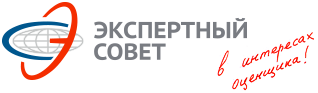 Задача №31 (Минэк, 14.07.2017г.)
Первоначальная балансовая стоимость компрессора по состоянию на дату приобретения актива - 01.01.2010 - составляет 2 000 000 рублей. Нормативный срок службы и эффективный возраст компрессора составляют 15 и 8 лет соответственно. Определите рыночную стоимость данного основного средства по состоянию на дату оценки - 01.01.2015 - при условии, что индекс Росстата для похожего оборудования с даты приобретения по дату оценки составил 1,344.

Варианты ответов:
1) 896 000 руб.
2) 1 254 400 руб.
3) 1 433 600 руб.
4) 1 792 000 руб.
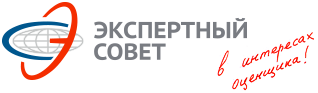 Задача №31 – решение (Минэк, 14.07.2017г.)
Определяем стоимость нового компрессора на дату оценки:

С = 2 000 000 × 1,344 = 2 688 000 р.

   Определяем величину накопленного износа:

И = Тэфф / Тслужбы = 8 / 15 = 0,53 или 53%

   Определяем рыночную стоимость Объекта оценки:

С = 2 688 000 × (1 – 53%) = 1 263 360 р.

   Если не округлять, результат составит 1 254 400р.
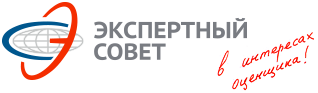 Задача №32 (Минэк, 14.07.2017г.)
Затраты на воспроизводство промышленного конвейера составляют        5 000 000 рублей без НДС. Рассчитайте накопленный износ конвейера в рублях, если известно, что его физический износ - 20%, функциональное устаревание - 10%, экономическое устаревание - 30%. Совокупный износ определяется по мультипликативной модели.

Варианты ответов:
1) 2 000 000
2) 2 480 000
3) 2 520 000
4) 3 000 000
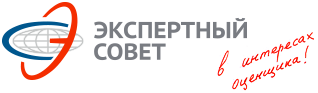 Задача №32 – решение (Минэк, 14.07.2017г.)
Специфика задачи: определяем величину износа, а не стоимость
   Определяем величину накопленного износа по мультипликативной модели:
И =1 - (1-Ифиз) × (1-Ифунк) × (1-Ивнешн) = 
=1 - (1-20%) × (1-10%) × (1-30%) = 0,496 или 49,6%

   Определяем величину накопленного износа в денежном выражении:

И = 5 000 000 × 0,496 = 2 480 000 р.
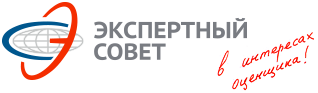 Задача №33 (Минэк, 14.07.2017г.)
Определите физический износ машины после капитального ремонта. Физический износ машины до капитального ремонта составляет 75% и равномерен для всех деталей. В ходе капитального ремонта были заменены 3 агрегата, удельный вес которых в стоимости машины составляет 20% от стоимости новой машины.

Варианты ответов:
1) 40%
2) 60%
3) 75%
4) 80%
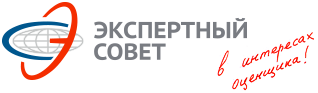 Задача №33 – решение (Минэк, 14.07.2017г.)
Решение:

И = 75% × (1 - 0,2) + 0% × 0,2 = 60%
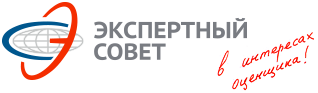 Задача №34 (Минэк, 14.07.2017г.)
Рассчитайте среднерыночную скидку на торг, используя следующую информацию:
Цена предложения объекта 1 - 300 тыс. руб., цена сделки - 260 тыс. руб.
Цена предложения объекта 2 - 500 тыс. руб., цена сделки - 440 тыс. руб.
Цена предложения объекта 3 - 400 тыс. руб., цена сделки - 350 тыс. руб.

Варианты ответов:
1) 0,144
2) 0,378
3) 0,133
4) 0,126
5) 0,12
6) 0,125
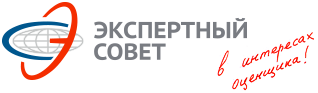 Задача №34 – решение (Минэк, 14.07.2017г.)
Скидка на торг для первого аналога:

Скидка 1 = 1 – ( 260 / 300 ) = 13,33%

   Скидка на торг для второго аналога:

Скидка 2 = 1 – ( 440 / 500 ) = 12,00%

   Скидка на торг для третьего аналога:

Скидка 3 = 1 - ( 350 / 400 ) = 12,50%

   Среднее значение скидки на торг:

Скидка = (13,33% + 12,00% + 12,50%) / 3 = 12,61% или 0,1261
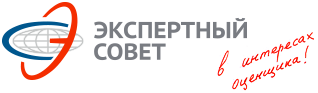 Задача №35 (Минэк, 14.07.2017г.)
Объект оценки - американский легковой автомобиль с пробегом 30 000 км и возрастом 2 года. Ближайший аналог -  американский легковой автомобиль с аналогичным  пробегом и возрастом 4 года. Стоимость нового автомобиля равна 1 000 тыс. руб. Физический износ рассчитывается по формуле Иф=1-exp(-ɷ). Зависимость ɷ для расчета износа для легковых автомобилей американского производства: 
ɷ = 0,055×В + 0,003×П, а для автомобилей азиатского производства: 
ɷ = 0,065×В + 0,0032×П, где П - пробег, в тыс. км, а В – возраст
 транспортного средства в годах. Определите абсолютную поправку к цене объекта-аналога в тыс. руб., если использовать методику оценки остаточной стоимости транспортных средств с учетом технического состояния.

Варианты ответов:
1) -97,2;   2) -85,3;   3) -33,0;   4) -21,0;   5) 85,3;   6) 97,2
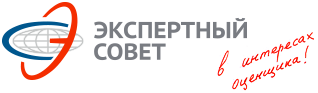 Задача №35 – решение (Минэк, 14.07.2017г.)
Определяем ɷ для объекта оценки:
ɷ = 0,055 × В + 0,003 × П = 0,055 × 2 + 0,003 × 30 = 0,2
   Определяем износ объекта оценки:
Иоо = 1-exp(-ɷ) = 1-exp(-0,2)=18,13%
   Определяем ɷ для объекта аналога:
ɷ = 0,055 × В + 0,003 × П = 0,055 × 4 + 0,003 × 30 = 0,31
   Определяем износ объекта аналога:
Иоа = 1-exp(-ɷ) = 1-exp(-0,31)=26,66%
   Накопленный износ объекта оценки составит:
Иоо = 1 000 ×18,13% = 181,3 тыс.р.
   Накопленный износ объекта аналога составит:
Иоа = 1 000 × 26,66% = 266,6 тыс.р.
   Величина поправки на износ составит:
К = Иоа - Иоо = 266,6 – 181,3 = 85,3 тыс.р.
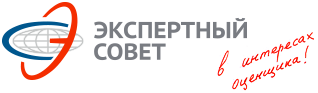 Задача №36 (Минэк, 14.07.2017г.)
Стоимость приобретения у завода-изготовителя производственной линии А, показатель производительности которой равен 50 000 единиц в год, составляет 4 100 000 евро без НДС; стоимость приобретения производственной линии Б с производительностью 40 000 единиц в год - 3 400 000 евро без НДС. Определите затраты на замещение (без НДС) смонтированной линии С производительностью 60 000 единиц в год с использованием коэффициента торможения, а также при условии, что прямые расходы для данных активов составляют 32% от стоимости приобретения.

Варианты ответов:
1) 6 161 057 евро
2) 6 306 505 евро
3) 6 452 743 евро
4) 6 725 685 евро
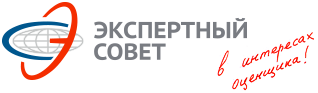 Задача №36 – решение (Минэк, 14.07.2017г.)
Определяем коэффициент торможения:

b = ln (4 100 000 / 3 400 000) / ln (50 000 / 40 000) = 0,838974

   Определяем стоимость приобретения объекта оценки:

С = (60 000 / 40 000) ^ 0,838974 × 3 400 000 = 4 777 656 евро
С = (60 000 / 50 000) ^ 0,838974 × 4 100 000 = 4 777 656 евро

   Определяем затраты на замещение с учётом прямых расходов:

Затраты = С × (1 + 32%) = 4 777 656 × 1,32 = 6 306 506 евро
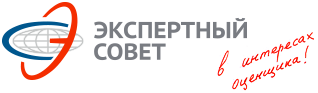 Задача №37 (Минэк, 14.07.2017г.)
Предприятие заказало сборочную линию в США за 20 млн. долл. без учета НДС и других косвенных налогов (на условиях EXW (склад продавца при заводе)). Масса линии 80 тонн. Доставка оплачивается отдельно и состоит из фиксированной суммы 0,5 млн. долл. и надбавки 0,1 млн. долл. США за каждую дополнительную тонну оборудования массой более 50 тонн. Таможенная пошлина составляет 5% от стоимости линии (без учета доставки). Монтаж и пуско-наладка осуществлялись российскими подрядчиками, расходы составили 100 млн. руб. Определить затраты на воспроизводство линии в установленном состоянии в рублях без учета НДС, если курс доллара составляет 60 руб. за доллар.

Варианты ответов:
1) 1 540 млн руб.;   2) 1 570 млн руб.;   3) 1 580,5 млн руб.
4) 1 840 млн руб.;   5) 1 870 млн руб.
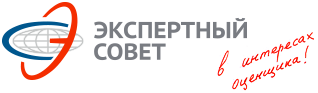 Задача №37 – решение (Минэк, 14.07.2017г.)
Стоимость линии с учётом таможенный платежей:
 20 000 000 × (1 + 5%) = 21 000 000 долл.
   
   Стоимость доставки:
500 000 + 100 000 × (80 тонн – 50 тонн) = 3 500 000 долл.

   Стоимость линии с учётом таможни и доставки:
21 000 000 + 3 500 000 = 24 500 000 долл.
   24 500 000 × 60 = 1 470 000 000 руб.

   Стоимость линии с учётом монтажа и пуско-наладки:
1 470 000 000 + 100 000 000 = 1 570 000 000 руб.
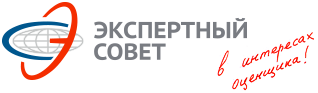 Задача №38 (Минэк, 14.07.2017г.)
5 токарных станков марки 1К40 и 4 сверлильных станка марки 2С12 были проданы за 167 тыс. руб., а 3 токарных станка марки 1К40 и 6 сверлильных станков марки 2С12 были проданы за 183 тыс. руб. Определите стоимость 1 сверлильного станка марки 2С12.

Варианты ответов:
1) 10 тыс. руб.
2) 15 тыс. руб.
3) 23 тыс. руб.
4) 26 тыс. руб.
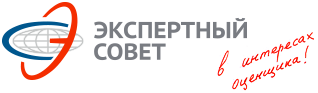 Задача №38 – решение (Минэк, 14.07.2017г.)
Решение уравнением (Т – токарный, С – сверлильный):
5T + 4C = 167
3T + 6C = 183
   Из второго уравнения определяем Т через С
3T = 183 – 6C
Т = (183 – 6С)/3
5 × (183 – 6С)/3 + 4С = 167
305 – 10С + 4С = 167
305 – 167 = 10С – 4С
6С = 138
С = 23
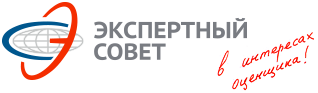 Задача №39 (Минэк, 14.07.2017г.)
Производительность технологической линии составляет 5 000 деталей в год, но последние 5 лет линия выпускала в среднем по 4 000 деталей в год, предпосылки для изменения объема выпуска в будущем отсутствуют. Масса линии составляет 52 тонны. Ожидается, что в ближайший год: средняя цена одной детали будет на уровне 1 000 руб., переменные расходы составят в среднем 500 руб. за единицу продукции, постоянные расходы на выпуск продукции ожидаются на уровне 1 500 000 руб. в год. Нормативный срок службы оценивается в 20 лет, хронологический возраст линии составляет 10 лет, при этом оставшийся срок службы по оценке технических экспертов определен на уровне 3 года. Ставка дисконтирования составляет 15%. По истечении срока службы линию планируется продать на утилизацию. Цена оборудования при сдаче на утилизацию составит 343 980 руб. в ценах на дату утилизации. Определите рыночную стоимость технологической линии методом дисконтирования денежных потоков исходя из следующих предпосылок: Среднегодовой темп роста цен на ближайшие 5 лет составляет 5%. Наиболее эффективное использование - продолжение эксплуатации линии в соответствии с функциональным назначением. Дисконтирование осуществляется на середину периода.
Варианты ответов:
1) 1 280 652 руб.; 2) 1 523 195 руб.; 3) 1 420 386 руб.; 4) 1 506 824 руб.
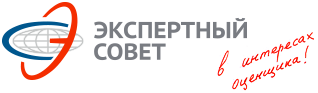 Задача №39 – решение (Минэк, 14.07.2017г.)
Для примера рассчитаем поток для второго года:
1. Количество деталей: 4000шт.
2. Цена одной детали при росте цен 5%: 1000р. ×(1 + 5%) = 1050р.
3. Выручка всего: 4000 × 1050 = 4 200 000р.
4. Переменные затраты на деталь при росте цен 5%: 500р. × (1+5%) = 525р.
5. Всего переменные затраты: 4000 × 525 = 2 100 000р.
6. Постоянные затраты при росте цен 5%: 1 500 000 × (1+5%) = 1 575 000р.
7. Затраты всего: 2 100 000 + 1 575 000 = 3 675 000р.
8. Денежный поток: 4 200 000 – 3 675 000 = 525 000р.
9. Фактор стоимости: =1/(1+0,15)^(2-0,5)  = 0,810873746
10. Текущая стоимость потока: 525 000 × 0,810873746 = 425 708,72р.

Примечание:
Цены третьего года увеличиваются на 5% относительно второго года.
Реверсия дисконтируется на конец третьего периода, а не на середину.
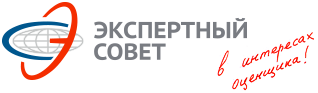 Задача №39 – решение (Минэк, 14.07.2017г.)
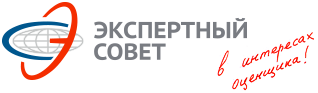 Задача №40 (Минэк, 14.07.2017г.)
Определить рыночную стоимость не смонтированного емкостного оборудования по состоянию на июнь 2016 г. по приведенным аналогам. Характеристики оцениваемого объекта:
- 1990 года выпуска;
- в удовлетворительном состоянии;
- из нержавеющей стали;
- массой 7 т.;
- произведен в Европе.
Указанные аналоги считать равноценными. Аналоги демонтированы, продаются со склада. Величиной прочих затрат в целях данной задачи пренебречь. Варианты ответов:
1) 1 050 865
2) 1 275 625
3) 1 583 317
4) 1 749 583
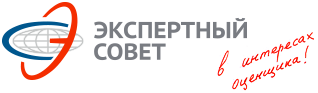 Задача №40 (Минэк, 14.07.2017г.)
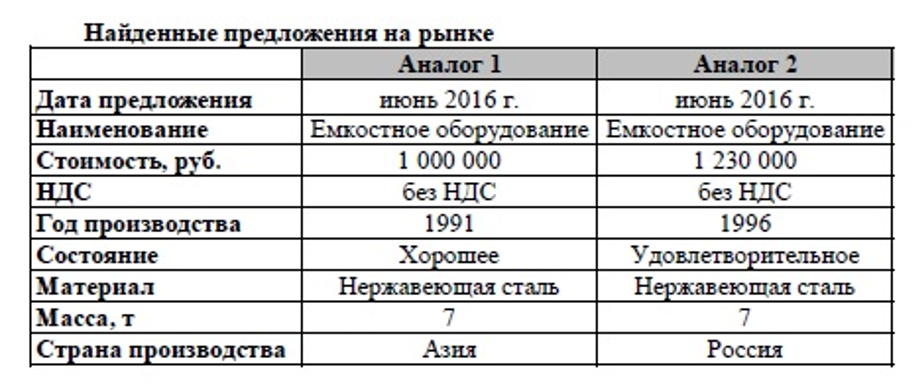 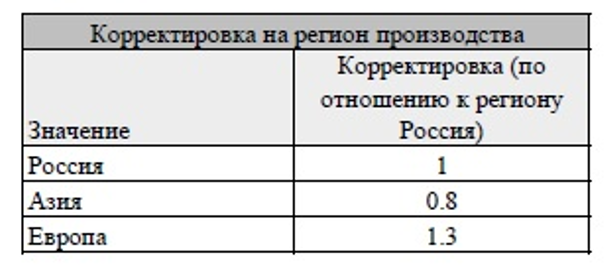 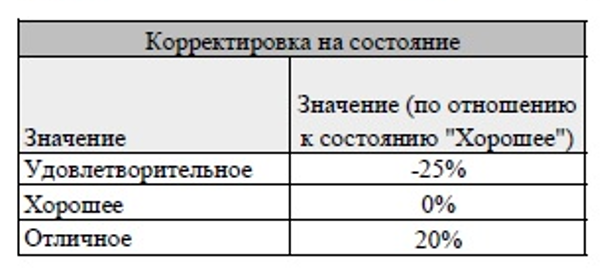 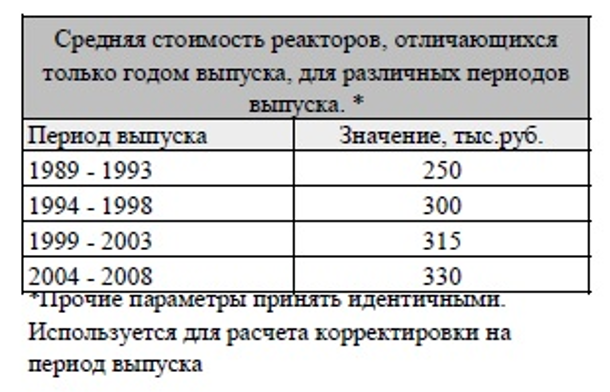 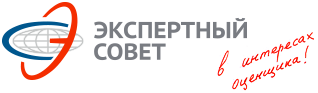 Задача №40 – решение (Минэк, 14.07.2017г.)
Корректировка на год выпуска для второго аналога:
250/300 = 0,8333
   Корректировка на состояние для первого аналога:
0,75 / 1 = 0,75
   Корректировка на страну для первого аналога:
Европа / Азия = 1,3 / 0,8 = 1,625
   Корректировка на страну для второго аналога
Европа / Россия = 1,3 / 1 = 1,3
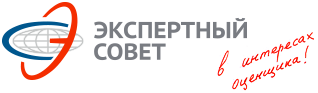 Задачи из
БАЗЫ ВОПРОСОВ
квалификационного экзамена
(источник информации – участники экзамена)
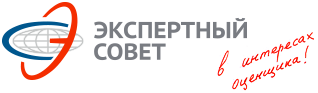 Задача 5.2.1.2
Затраты на воспроизводство промышленного конвейера составляют 5 000 000 рублей без НДС. Рассчитайте накопленный износ конвейера в рублях, если известно, что его физический износ - 20%, функциональное устаревание - 10%, экономическое устаревание - 30%. Совокупный износ определяется по мультипликативной модели.
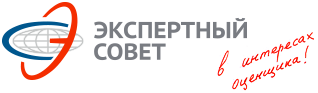 Задача 5.2.1.2. - решение
Специфика задачи – определяется износ, а не рыночная стоимость.
1. Определяем накопленный износ:

1 – (1-20%) × (1-10%) × (1-30%) = 49,6%

2. Определяем накопленный износ в рублях:

5 000 000 × 49,6% = 2 480 000р.
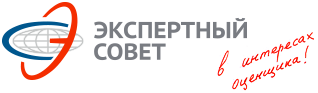 Задача 5.2.1.3
Затраты на воспроизводство 400 000 рублей. Эффективный возраст 7 лет, Остаточный срок службы 5 лет. Функциональное устаревание 30%. Определить рыночную стоимость.
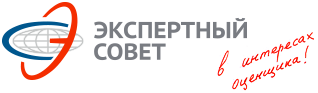 Задача 5.2.1.3. - решение
1. Определяем общий срок экономической жизни:

7 + 5 = 12 лет

   2. Определяем накопленный физический износ:

7 / 12 = 0,5833 или 58,33%

   3. Определяем рыночную стоимость:

400 000 × (1 – 58,33%) × (1 – 30%) = 116 676 р.
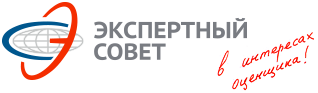 Задача 5.2.1.4
Необходимо определить рыночную стоимость четырехдвигательного самолета. Исходные данные для оценки:
стоимость аналога составляет 25 млн. руб.;
скидка на торг составляет 10%;
аналог имеет наработку двигателей равную половине требуемых межремонтных ресурсов;
двигатели объекта оценки имеют налет 14 000 часов;
межремонтный налет часов до капитального ремонта составляет 18 000 часов;
стоимость ремонта двигателя – 2,5 млн. руб.
по остальным характеристикам и наработке ресурсов объект оценки и аналог идентичны.
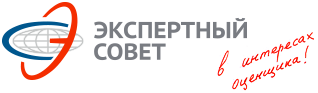 Задача 5.2.1.4. - решение
Специфика задачи – короткоживущие элементы оборудования.
1. Определяем накопленный износ двигателей объекта оценки:
14 000 / 18 000 × 2 500 000 × 4шт = 7 777 777,77р.
2. Определяем накопленный износ двигателей аналога:
9 000 / 18 000 × 2 500 000 × 4шт = 5 000 000,00р.
3. Абсолютная корректировка на износ составит:
7 777 777,77 - 5 000 000,00 = 2 777 777,77р.
4. Цена аналога с учётом скидки на торг:
25 000 000 × (1 – 10%) = 22 500 000,00р.
5. Стоимость объекта оценки с учётом корректировки на короткоживущие элементы составит:
22 500 000,00 – 2 777 777,77 = 19 722 222,23р.
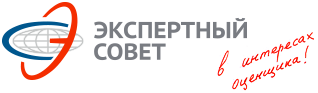 Задача 5.2.1.5
Определить физический износ, если известно, что:
возраст - 12 лет;
нормативный срок службы - 15 лет;
3 года назад износ определили в 30%;
износ начисляется линейно.
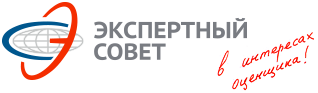 Задача 5.2.1.5. - решение
1. Определяем нормативный износ в год:

100% / 15 лет = 6,67% в год

2. Накопленный износ за три года:

6,67% × 3 = 20%

3. Суммарный износ составит:

30% + 20% = 50%
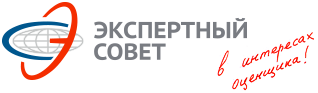 Задача 5.2.1.6
Оценщик методом индексации первоначальной стоимости определил затраты на воспроизводство без учета износов в размере 20 млн.руб. Нормативный срок службы линии 20 лет. Хронологический возраст 6 лет. Эффективный возраст 8 лет. В ходе анализа Оценщик выявил, что новые аналогичные линии сейчас продаются по 19 000 000 руб., кроме того, они выполнены по новым технологиям из-за чего их производительность на 5% выше. В рамках доходного подхода к оценке рыночная стоимость всех операционных активов предприятия определена в размере 2 млрд.руб. По затратному подходу к оценке рыночная стоимость всех специализированных операционных активов составляет 2,5 млрд.руб. Рыночная стоимость неспециализированных операционных активов составляет 150 млн.руб. Рыночная стоимость неоперационных активов 50 млн.руб. Определить рыночную стоимость линии.
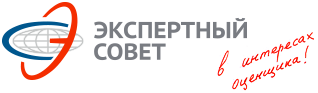 Задача 5.2.1.6. - решение
1. Определяем физический износ:
8 / 20 = 0,4 или 40%

   2. Определяем функциональное устаревание:
Ифункц = 1 – Цоа/Цоо × (Хоо/Хоа)b
Ифункц = 1 – 19/20 × (1/1,05)1 = 0,095 или 9,5%

   3. Определяем внешнее устаревание:
Ивнеш = 1 – Сспец.опер.акт.доходный/Сспец.опер.акт.затратный
Ивнеш = 1 – (2 – 0,15) / 2,5 = 0,26 или 26%

   4. Определяем рыночную стоимость объекта:
С = 20 × (1 – 40%) × (1 – 9,5%) × (1 – 26%) = 8 млн.
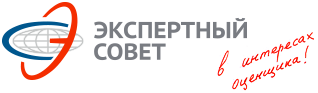 Задача 5.2.1.7
Определить оставшийся срок службы горнопроходческой линии. Начало эксплуатации - апрель 2012, дата определения оставшегося срока службы –  январь 2015. Годовая норма выработки 1 045 000 тн. Оставшийся объем запасов 3,4 млн.тн. Линия смонтирована под данную выработку, по истечению добычи ее демонтируют.
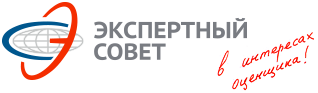 Задача 5.2.1.7. - решение
Решение:
1 045 000 – 12 мес.
3 400 000 – Х мес.

Х = 3 400 000 × 12 / 1 045 000 = 39 мес. или 3 года и 3 мес.
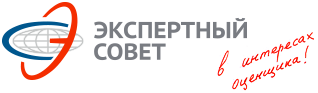 Задача 5.2.1.8
Определить рыночную стоимость станка в г. Самаре с учетом НДС. Станок был приобретен в Германии за 360 000 евро. Индекс цен на аналогичное оборудование в еврозоне за период с 01.01.1999 по 10.02.2004 составил 1,54, а в период с 10.01.1999 по 15.10.2016 – 2,12. Поставка произведена на условиях DDP (включает таможенное оформление, доставку и монтаж). Дата поставки – 10.02.2004. Дата оценки – 15.10.2016. Таможенная пошлина составляет 10%. Затраты на доставку и монтаж составляют 20%. Курс евро на 10.02.2004 составлял 35,10 руб./евро, а на 15.10.2016 – 70,18 руб./евро.
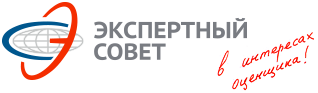 Задача 5.2.1.8. - решение
1. Определяем индекс удорожания в еврозоне с 2004 по 2016:

2,12 /  1,54 = 1,3766

   2. Поскольку таможенное оформление, доставка и монтаж уже включены в стоимость, индексируем стоимость, пересчитываем в рубли. Несмотря на то, что в условии указан перечень составляющих DDP: «(включает таможенное оформление, доставку и монтаж)», НДС не добавляем. Задачу засчитывают по глоссарию (НДС включен в DDP):

С = 360 000 × 1,3766 × 70,18 ≈ 35 млн.р.

 Внимание! Встречается разновидность задачи, где необходимо добавлять НДС!
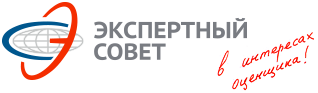 Задача 5.2.1.9
Оборудование произведено в России и вывезено за границу. Там оно стоит 140 000 долл.США с учетом вывозной пошлины. Потом его опять ввезли в Россию. Вывозная пошлина 18%, ввозная 12%. НДС не облагается. Какова стоимость в условиях России.
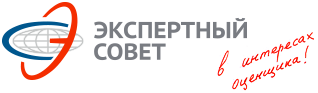 Задача 5.2.1.9. - решение
Решение:
С = 140 000 / 1,18 = 118 644 долл.
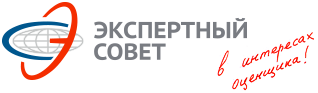 Задача 5.2.1.11
Определить физический износ фанерного завода по состоянию на 2016 год. Срок службы 25 лет. Оборудование вводилось:
 - в 2000 году – 2 млн.р.;
 - в 2005 году – 3 млн.р.;
 - в 2010 году – 4 млн.р.
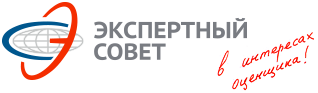 Задача 5.2.1.11 - решение
1. Определяем общую стоимость всего оборудования:
2 + 3 + 4 = 9 млн.р.

   2. Вклады оборудования в совокупный износ (веса в общей стоимости) составят соответственно:
Оборудование 2000 года:   2/9 = 0,222
Оборудование 2005 года:   3/9 = 0,333
Оборудование 2010 года:   4/9 = 0,444

   3. Определяем совокупный износ фанерного завода:

(2016-2000)/25 × 0,22 + (2016-2005)/25 × 0,33 + (2016-2010)/25 × 0,44  0,4
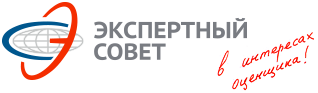 Задача 5.2.1.12
Рассчитать функциональный износ, если расходы на электроэнергию нашего оборудования 100 000 руб., а объекта-аналога – 60 000 руб. Оборудование будет существовать три года. Ставка дисконтирования 20%. Дисконтирование проводится на середину периода.
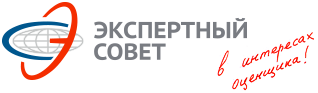 Задача 5.2.1.12 - решение
1. Разница в расходах на электроэнергию:

100 000 – 60 000 = 40 000р./год

   2. Текущие стоимости перерасхода по годам:

	Первый год: = 40 000 / (1+0,2)^0,5 = 36 514,84р.
	Второй год: = 40 000 / (1+0,2)^1,5 = 30 429,03р.
	Третий год: = 40 000 / (1+0,2)^2,5 = 25 357,53р.

   3. Величина функционального износа составит:

И = 36 514,84 + 30 429,03 + 25 357,53 = 92 301,39р.
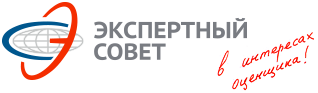 Задача 5.2.1.15
Компания приобрела станок производительностью 100 деталей в час в январе 2007 года за 250 000 рублей. Нормативный срок полезного использования подобных станков 25 лет. Вследствие неправильной эксплуатации станок получил неустранимый ущерб, что повлияло на его производительность, которая составила 80 деталей в час. Определить затраты на воспроизводство с учетом всех видов износа и устареваний по состоянию на январь 2017 года, если известно, что цены на подобные станки с даты приобретения выросли на 60%, а коэффициент торможения по производительности составляет 0,7064.
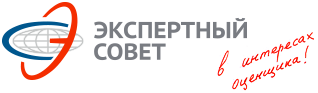 Задача 5.2.1.15 - решение
1. Затраты на воспроизводство на дату оценки:
250 000 × (1 + 60%) = 400 000р.
   2. Физический износ на дату оценки составит:
Ифиз = (2017 – 2007) / 25 = 0,4 или 40,00%
   3. Коэффициент изменения стоимости из-за функциональных изменений (вследствие падения производительности):
Ифункц = 1 - (80/100)^0,7064 = 1 - 0,8542 = 0,1458 или 14,58%
   4. Затраты на воспроизводство с учетом всех видов износа и устареваний:
400 000 × (1 – 40,00%) × (1 – 14,58%) ≈ 205 000р.


   Примечание: Есть модификация задачи, где коэффициент торможения необходимо рассчитать самостоятельно. Для этого в условии задачи приведены данные об аналоге (его стоимости и производительности).
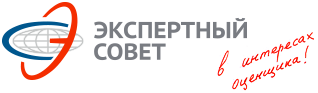 Задача 5.2.1.16
Определить рыночную стоимость оборудования. Полная стоимость замещения 10 000 000 руб. Физический износ 90% и внешний износ 95%. Известно, что масса оборудования 20 т, стоимость металлолома на условиях самовывоза — 9 000 руб./т.
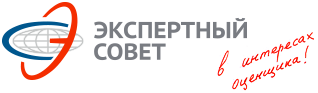 Задача 5.2.1.16 - решение
1. Стоимость с учётом износа и устареваний:
10 000 000 × (1 - 90%) × (1 – 95%) = 50 000р.

   2. Стоимость годных остатков:

20 тонн × 9 000 = 180 000р.

   Затраты на демонтаж и транспортировку не нужны (самовывоз). Таким образом, рыночная стоимость оборудования равна 180 000р.

   Примечание: Условие задачи не достаточно корректно. Мы не знаем, что это за оборудование, и какую долю составляет металл. Возможно, во время экзамена будет приведена более точная формулировка, снимающая этот вопрос.
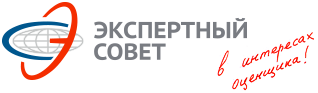 Задача 5.2.1.17
Определить функциональный износ линии, если известно, что для обслуживания оцениваемой линии требуется два человека, для обслуживания современной аналогичной линии — 1 человек. Известно, что оставшийся срок жизни линии — 3 года. Ставка дисконтирования 20%. Зарплата — 20 000 руб./чел. в месяц. Прочие расходы не учитывать (расчеты вести на середину периода). Коэффициент торможения для аналогичного оборудования — 0,8
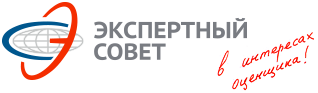 Задача 5.2.1.17 - решение
1. Разница в расходах на обслуживание:

20 000 × 2 – 20 000 × 1 = 20 000р./месяц
20 000 × 12 = 240 000р./год

   2. Текущие стоимости перерасхода по годам:

	Первый год: = 240 000 / (1+0,2)^0,5 = 219 089,02р.
	Второй год: = 240 000 / (1+0,2)^1,5 = 182 574,19р.
	Третий год: = 240 000 / (1+0,2)^2,5 = 152 145,15р.

   3. Величина функционального износа составит:

И = 219 089,02 + 182 574,19 + 152 145,15 = 553 808,36р.
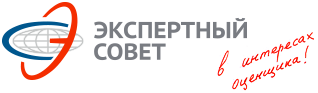 Задача 5.2.1.22
Определить рыночную стоимость оборудования после капитального ремонта, выполненного через 4 года после ввода в эксплуатацию. Затраты на воспроизводство оборудования 100 000 руб. Доля долгоживущих элементов составляет 70% от общей стоимости. Нормативный срок службы долгоживущих элементов – 10 лет, короткоживущих – 5 лет. После проведения капитального ремонта физический износ долгоживущих элементов снизился на 20 процентных пунктов, короткоживущих – на 40 процентных пунктов.
Варианты ответов:
1) 26 000р.
2) 40 000р.
3) 48 000р.
4) 74 000р.
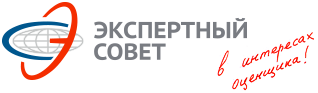 Задача 5.2.1.22 - решение
1. Доля долгоживущих элементов в затратах на воспроизводство:
100 000 х 0,7 = 70 000р.
   2. Доля короткоживущих элементов в затратах на воспроизводство:
100 000 х (1 - 0,7) = 30 000р.
   3. Накопленный износ долгоживущих элементов на дату капремонта:
4 года / 10 лет = 0,4 или 40%
   4. Накопленный износ короткоживущих элементов на дату капремонта:
4 года / 5 лет = 0,8 или 80%
   5. Накопленный износ долгоживущих элементов с учетом снижения:
40% - 20% = 20%
   6. Накопленный износ короткоживущих элементов с учетом снижения:
80% - 40% = 40%
   7. Определяем рыночную стоимость оборудования:
70 000 х (1-20%) + 30 000 х (1-40%) = 74 000р.
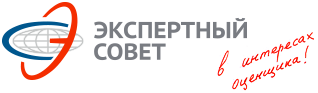 Задача 5.2.1.23
Предприятием в 2007 году поставлено на баланс оборудование, произведенное в Германии. Первоначальная балансовая стоимость 5 млн. руб. Затраты на монтаж осуществлены российской компанией и составляли 30% от стоимости оборудования. Рассчитать стоимость затрат на воспроизводство на 2010 г., если стоимость СМР в России за это время выросли на 20%. Курс Евро на 2007 г. - 32 руб., на 2010 года - 72 руб. рост цен на аналогичное оборудование в Еврозоне на аналогичное оборудование 1,3 за указанный период.
Варианты ответов:
1) 11 769 231р.
2) 12 037 500р.
3) 12 634 615р.
4) 16 425 000р.
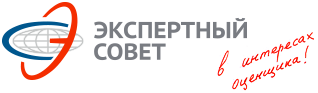 Задача 5.2.1.23 - решение
Внимание! У данной задачи могут быть различные формулировки затрат на монтаж, в соответствии с которыми необходимо строить решение.
 Исходя из данной формулировки, затраты на монтаж должны быть учтены в первоначальной балансовой стоимости. Тогда:
Стоимость оборудования на 2007 = 5 000 000 / 1,3 = 3 846 154 руб.
Затраты на монтаж в 2007 = 5 000 000 – 3 846 154 = 1 153 846 руб.
Стоимость оборудования на 2007 в Евро = 3 846 154 / 32 = 120 192 евро
Удорожание в Еврозоне с 2007 по 2010 = 120 192 × 1,3 = 156 250 евро
Стоимость на 2010 = 156 250 × 72 = 11 250 000 руб.
Затраты на монтаж в 2010 = 1 153 846 × (1 + 20%) = 1 384 615 руб.
Затраты на воспроизводство = 11 250 000 + 1 384 615 = 12 634 615 руб.
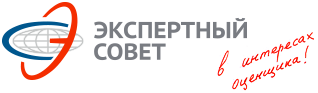 Задача 5.2.1.40
Определить величину функционального устаревания оборудования. Затраты на воспроизводство нового оцениваемого насоса 50000 руб., производительность по паспорту 3000 куб.м./час. В продаже имеется новая модель насоса по цене 60000 руб., производительностью 5000 куб.м./час. Коэффициент торможения по «производительности» для новой модели насоса 0,6.

Варианты ответов:
1) 11,68%
2) 26,40%
3) 28,00%
4) 88,32%
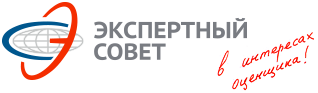 Задача 5.2.1.40 - решение
Формула для расчета функционального устаревания (Федотова. Оценка МиО, 2017г., стр. 126. Формула 4.2.):

Ифункц = 1 – Цоа/Цоо × (Хоо/Хоа)b

Ифункц = 1 – 60000/50000 × (3000/5000)0,6 = 0,1168 или 11,68%
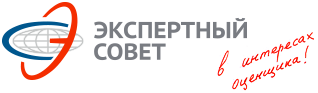 Задача 5.2.1.56
Оценивается линия, для обслуживания которой требуется два рядовых специалиста. Для обслуживания современной аналогичной линии требуется 1 специалист высокой квалификации. Зарплата рядового специалиста – 1 500 руб. в месяц, высококвалифицированного – 2 000 руб. в месяц. Отчисления с ЗП составляют 35,7%. Известно, что оставшийся срок жизни линии — 5 лет. Определить функциональный износ. Ставка капитализации 20%. Дисконтирование производится на конец каждого месяца. Эффект от разницы налога на прибыль не учитывать. 

Варианты ответов:
1) 4 058 руб.
2) 25 610 руб.
3) 51 219 руб.
4) 138 086 руб.
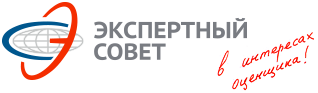 Задача 5.2.1.56 - решение
1. Разница в расходах на обслуживание:
(1500 × 2 – 2000) × 1,357 = 1357 руб. в месяц
   2. По условию задачи указана ставка капитализации, но правильный ответ, который засчитывается на экзамене, подразумевает, что это ставка дисконтирования. Определяем текущую стоимость всех разниц в расходах на обслуживание, умножив количество лет на 12 месяцев, а ставку разделив на 12:
[2ND] [CLR TVM] 1357 [PMT] 60 [N] 1,667 [I/Y] [CPT] [PV]

Результат:  ≈ 51 200 руб.
Решение в MS Excel:

=1357*(1-1/(1+0,01667)^60)/0,01667
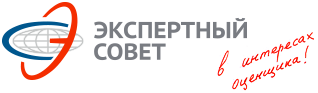 Задача 5.2.1.62
Агрегат состоит из турбины и генератора. Возраст агрегата 25 лет. Срок службы турбины 40 лет. Срок службы генератора 20 лет. По истечению срока службы генератора он был заменён на новый. Затраты на замену генератора составляют 70% от затрат на замену турбины. Определить износ агрегата.

Варианты ответов:
1) 36,25%
2) 40,44%
3) 47,06%
4) 87,50%
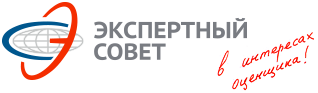 Задача 5.2.1.62 - решение
Специфика задачи: вклад генератора не от стоимости всего агрегата, а от стоимости другого элемента оборудования. То, от чего определяем долю – единица (или 100%), вес определяемого элемента – доля от единицы. Общий вес – сумма весов элементов.
   1. Определяем вклад генератора в совокупный износ:
70% / (100% + 70%) = 0,4118
   2. Определяем вклад турбины в совокупный износ:
100% / (100% + 70%) = 0,5882
   3. Определяем износ турбины:
25 лет / 40 лет = 0,625 или 62,5%
   4. Определяем износ генератора:
(25-20) лет / 20 лет = 0,25 или 25%
   5. Определяем совокупный износ агрегата:
62,5% х 0,5882 + 25% х 0,4118 = 47,06%
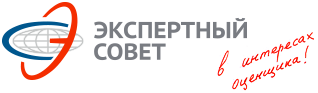 Задача 5.2.2.3
Определить сравнительным подходом рыночную стоимость буксира, мощностью Р = 1500 кВт. Износ у объекта оценки 70%, стоимость нового- 30 000 000 рублей. Оценщик анализом рынка со всеми корректировками на отличие определил, что 1 кВт стоит 5 000 рублей.
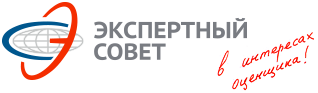 Задача 5.2.2.3. - решение
Решение:
5 000 × 1 500 = 7 500 000р.
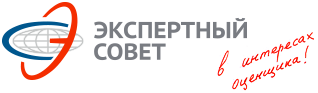 Задача 5.2.2.4.
Компания А оказывает услуги по монтажу оборудования компании Б. Так как компания А является дочерней компании Б, она получает обычно скидку 15%. В данном случае скидка составила 20%. Какую скидку на торг следует использовать при оценке оборудования в части расходов на монтаж?
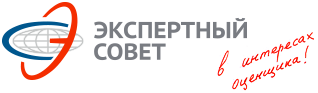 Задача 5.2.2.4 - решение
Величина скидки для дочерней компании не подтверждена рыночными данными. Дочерняя компания – аффилированная структура. Обе величины скидок, приведённые в условии задачи, не являются рыночными. Скидка равна нулю.
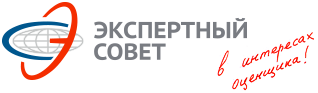 Задача 5.2.2.5.
Рыночная стоимость аналога с износом 40% составляет 100000 руб. Определить поправочный коэффициент для объекта оценки с износом 60%.
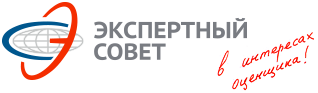 Задача 5.2.2.5. - решение
Решение:

К = (1 – 60%) / (1 – 40%) = 0,6667
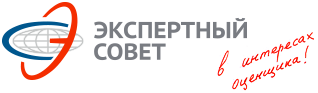 Задача 5.2.2.6.
Определить рыночную стоимость токарного станка мощностью 30 кВт, если аналог при мощности 35 кВт стоит 100 000 руб.
Известны величины коэффициентов торможения:
для металлорежущих станков по размерам заготовки – 0,7;
для металлорежущих станков по мощности – 0,8;
для общепромышленного оборудования – 0,6.
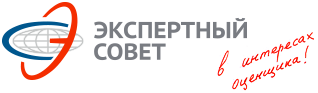 Задача 5.2.2.6. - решение
Решение:

С = 100 000 × (30/35)0,8 = 88 400р.
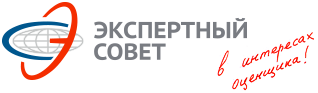 Задача 5.2.2.8.
Объект – седельный тягач Mercedes Actros, 2010 г.в., пробег 495045 км. Дата оценки 31.12.2016г. Выбрать из таблицы наиболее подходящие аналоги, при различии значений пробегов на 10% корректировка на пробег не вносится. Среднерыночная скидка на торг 10%.
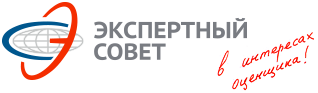 Задача 5.2.2.8. - решение
Возможно, формулировка задачи неполная. Исходя из данной формулировки:
   1. Аналоги 1 и 5 имеют значительно (более 10%) отличающиеся пробеги.
   2. Аналог 3 имеет существенные конструктивные различия.
   3. Аналоги 2 и 4 сопоставимы и по модели, и по году выпуска, и по пробегу, и по дате оценки, и по цене предложения между собой.
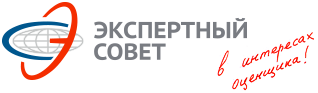 Задача 5.2.2.10
Дана зависимость С = 800 - 2 х R где R это грузоподъемность тельфера. Данная зависимость определена при анализе грузоподъемности от 1 до 5 тонн. Определить рыночную стоимость тельфера грузоподъемностью 90 тонн.
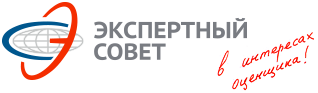 Задача 5.2.2.10. - решение
По условию задачи уравнение зависимости стоимости тельфера от его грузоподъемности приведено лишь для указанного диапазона значений. Грузоподъемность объекта оценки существенно отличается от указанного диапазона, соответственно, по данной зависимости стоимость объекта оценки определить нельзя. Ответ – недостаточно данных.
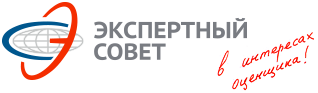 Задача 5.2.2.12
Покупателем автомобиля выявлена обратная зависимость между пробегом автомобилей от 30 до 40 тыс.км и их стоимостью. Аналог 2014 г.в. стоит 75 т.р. и имеет пробег 35 тыс.км. Найти стоимость авто того же года с пробегом 34 тыс.км.
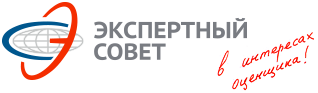 Задача 5.2.2.12. - решение
Зависимость обратная, что логично: больший пробег – больший износ – меньшая стоимость.

   Решение:
75 000 × ( 35 / 34 ) = 77 206 р.
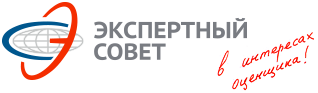 Задача 5.2.2.13.
Оценщик на рынке нашёл два аналога объекта оборудования, которые были приобретены в кредит. Один аналог был прокредитован по льготной ставке в 10% на срок 5 лет. Второй аналог был прокредитован по среднерыночным ставкам по кредитам по 13% тоже сроком на 5 лет. Необходимо определить поправку на разницу в финансировании.
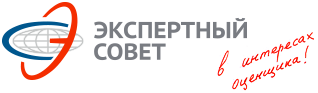 Задача 5.2.2.13. - решение
Экономя на процентах, «льготный» покупатель:
Имея одинаковые деньги (платежи) по рыночной и не рыночной ставкам, сможет позволить себе более дорогое имущество по нерыночной ставке, экономя на процентах.
Затратит на покупку одной и той же недвижимости меньше денег, чем по рыночной ставке, и мы должны будем применить к аналогу повышающую корректировку. Но для чего? Для того, чтобы скорректировать его стоимость, добавив те самые выгоды. А вот при прочих равных, отличаясь только на проценты, скорректированный в сторону повышения стоимости аналог, приведённый к объекту оценки, будет уже дороже объекта оценки.
Другими словами, мы сначала ищем относительные стоимости ОО и ОА, а потом считаем итоговую корректировку – ОО/ОА. И эта корректировка будет понижающей.
    У задачи несколько решений. При расчёте относительных стоимостей мы можем оттолкнуться от стоимости ОО, и тогда стоимость ОА должны увеличить (текущая стоимость при одинаковых платежах будет выше при меньшей процентной ставке), а можем оттолкнуться от ОА, и тогда, рассчитывая стоимость  ОО, вынуждены будем её понизить.
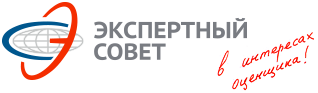 Задача 5.2.2.13. - решение
Решение №1. Приравниваем текущую стоимость ОО к единице (моментальная продажа, либо кредит на рыночных условиях). Если бы владелец аналога покупал наш ОО к кредит по рыночной ставке, то платил бы за него:
PMT (PV=1, i=13%, n=5) = 0,2843
Но платя такие же деньги (0,2843), он мог бы позволить себе купить к кредит имущество стоимостью:
PV (PMT=0,2843, i=10%, n=5) = 1,0778
И это не что иное, как текущая стоимость ОА. Корректировка составит:
ОО/ОА = 1 / 1,0778 = 0,9278

ПОВЫШАЮЩАЯ корректировка к цене ОО составит 7,78%, но нужна она для того, чтобы определить стоимость ОА относительно ОО. А итоговая корректировка которую требуется найти по условиям задачи – 0,9278
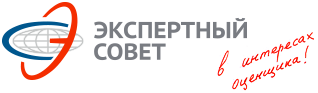 Задача 5.2.2.13. - решение
Решение №2. Приравняем текущие стоимости ОО и ОА к единице, тогда:
Платеж по рыночной ставке: PMT (PV=1, i=13%, n=5) =  0,284315
Платеж по льготной ставке: PMT (PV=1, i=10%, n=5) =  0,263797
Разница в платежах составит: 0,284315 – 0,263797 = 0,020518
Текущая стоимость всех разниц в платежах составит:
PV (PMT=0,020518, i=13%, n=5) = 0,0722
Это не что иное, как текущая стоимость выгод от нерыночных процентов, т.е., беря кредит на рыночных условиях величина кредита составила бы:
1 – 0,0722 = 0,9278
И это есть не что иное, как стоимость ОО по рыночной ставке Далее:
ОО/ОА = 0,9278 / 1 = 0,9278
Примечание: 7,22% является процентами только при единичной стоимости PV. На самом деле это текущая стоимость выгод В ДЕНЬГАХ. И в данном решении 7,22% - понижающая корректировка.
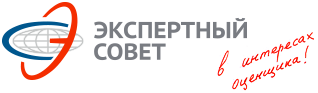 Задача 5.2.2.13. - решение
Решение №3. Предположим что текущая стоимость ОА равна единице. Тогда платёж в погашение кредита составит:

PMT (PV=1, i=10%, n=5) =  0,2638

При таких же платежах, но рыночной процентной ставке текущая стоимость составит: 

PV (PMT=0,2638, i=13%, n=5) = 0,9278

И это не что иное, как текущая стоимость ОО. Корректировка составит:

ОО/ОА = 0,9278 / 1 = 0,9278
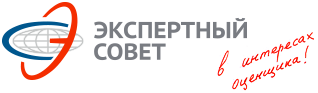 Задача 5.2.2.13. - решение
Примечания:
Все три решения дают одинаковый ответ.
Промежуточная корректировка +7,78% является повышающей, когда мы рассчитываем стоимость ОА через ОО, а корректировка -7,22% является понижающей, когда мы ищем стоимость ОО через ОА.
При использовании стоимостей, отличных от единицы, корректировки +7,78% и -7,22% становятся ДЕНЬГАМИ, но на результат это не влияет.
Не путать корректировки при определении стоимостей ОО и ОА с итоговой корректировкой, требуемой по условию задачи.
Мы должны определить именно стоимости ОО и ОА, и когда мы используем +7,78%, то это не что иное как «ОА дороже ОО на 7,78%», а при использовании корректировки -7,22% - «ОО дешевле ОА на 7,22%». Просто разные базы расчёта в зависимости от решения.
На экзамене засчитывают ответ 0,93, а не +7,78% или -7,22%.
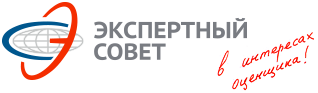 Задача 5.2.2.22
Оценить гидравлическую тележку грузоподъемностью 1 т с длиной рельсов 12 м. Для расчета использовать корректировку на длину рельсов. Аналоги - гидравлическая тележка грузоподъемностью 1 т с длиной рельсов 5 м, цена 40 000 руб. и гидравлическая тележка грузоподъемностью 1 т с длиной рельсов 15 м, цена 49 000 руб.
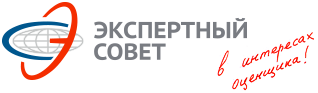 Задача 5.2.2.22 - решение
Абсолютная корректировка на длину рельсов. Особая внимательность к знаку корректировки: длина рельсов у объекта меньше – добавляем (корректировка со знаком плюс); больше – укорачиваем (минус). 
  1. Определяем стоимость 1 метра рельсового пути:

( 49 000 – 40 000 ) / ( 15 - 5 ) = 900 р.

 2. Определяем стоимость объекта от любого из аналогов:

40 000 + ( 12 – 5 ) × 900 = 46 300р.
или:
49 000 – ( 15 – 12 ) × 900 = 46 300р.
или:
49 000 + ( 12 – 15 ) × 900 = 46 300р.
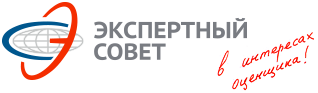 Задача 5.2.3.1
Определить рыночную стоимость производственной линии методом капитализации дохода при линейном возврате капитала. ПВД = 100 000р., Среднегодовая загрузка 80%. ОР = 15% от ПВД. Ставка дисконтирования 20%. Нормативный срок жизни 35 лет, хронологический 10 лет, по мнению специалистов, остаточный срок службы объекта 20 лет.

Варианты ответов:
1) 260 000 руб.
2) 270 833 руб.
3) 272 000 руб.
4) 325 000 руб.
5) 380 000 руб.
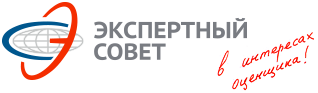 Задача 5.2.3.1 - решение
1. Определяем ДВД:
ДВД = ПВД × загрузка = 100 000 × 80% = 80 000р.
   2. Определяем операционные расходы:
ОР = 100 000 × 15% = 15 000р.
   3. Определяем ЧОД:
ЧОД = 80 000 – 15 000 = 65 000р.
   4. Определяем норму возврата:
1 / 20 = 0,05 или 5%
   5. Определяем ставку капитализации:
R = 20% + 5% = 25%
   6. Определяем рыночную стоимость методом капитализации:
PV = 65 000 / 0,25 = 260 000р.
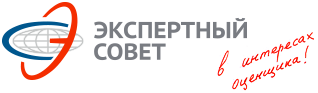 Задача 5.2.3.2
Определите рыночную стоимость производственной линии методом прямой капитализации. Оцениваемая линия способа приносить годовой потенциальный валовой доход в размере 2 000 000 руб. Недозагрузка составляет 5%. Эксплуатационные и прочие расходы при существующей загрузке составляют 1 200 000руб. Ставка дисконтирования 14%, норма возврата капитала 8%.

Варианты ответов:
1) 3 181 818 руб.
2) 3 454 545 руб.
3) 5 000 000 руб.
4) 8 750 000 руб.
5) 11 666 667 руб.
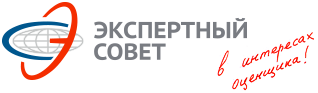 Задача 5.2.3.2 - решение
1. Определяем ДВД:
ДВД = ПВД × (1-недозагрузка) = 2 000 000 × (1 - 5%) = 1 900 000р.

   2. Определяем ЧОД:
ЧОД = ДВД – Расходы = 1 900 000 – 1 200 000 = 700 000р.
  
   3. Определяем ставку капитализации:
R = Y + SFF = 14% + 8% = 22%
  
   4. Определяем рыночную стоимость методом капитализации:
РС = 700 000 / 0,22 = 3 181 818р.
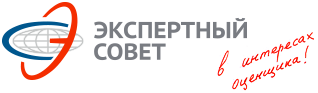 Задача 5.2.3.4.
Определить рыночную стоимость производственной линии методом капитализации доходов с использованием следующей информации. Потенциальный валовой доход от использования производственной линии составляет 100 000 руб. в год. Коэффициент недоиспользования равен 10%. Нормативный срок службы – 25 лет, согласно оценкам специалистов, оставшийся срок эксплуатации составляет 20 лет. Операционные затраты составляют 15% от потенциального валового дохода. Ставка дисконтирования составляет 20%. По окончании срока полезного использования объект будет продан по цене, равной действительному валовому доходу начального года. Предполагается линейный возврат капитала. Результат округлить до целых тысяч.
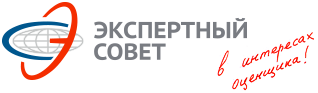 Задача 5.2.3.4. - решение
1. Определяем ДВД:
ДВД = 100 000 × (1 – 10%) = 90 000р.
   2. Определяем ОР:
ОР = 100 000 × 15% = 15 000р.
   3. Определяем ЧОД:
ЧОД = 90 000 – 15 000 = 75 000р.
   4. Определяем норму возврата:
1 / 20 = 0,05 или 5%
   5. Определяем ставку капитализации:
R = 20% + 5% = 25%
   6. Определяем текущую стоимость всех денежных потоков за 20 лет:
PV = 75 000 / 0,25 = 300 000р.
   7. Определяем текущую стоимость реверсии:
PV реверсии = 90 000 / (1 + 0,2)20 = 2 348р.
   8. Определяем рыночную стоимость: 300 000 + 2 348 = 302 348р.
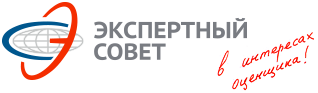 Задача 5.2.3.4. - решение
По информации от сдающих экзамен информации о продаже линии по окончании срока полезного действия может и не быть. Без реверсии правильным ответом будет 300т.р. При наличии информации о продаже линии за правильный ответ засчитывали 302т.р.
Примечание:  
Решение данной задачи более корректно было бы произвести с применением следующей формулы (без последующего дисконтирования реверсии):
R = Y ± ∆V*SFF
   Приняв ЧОД = 75 000р., а реверсию = 90 000р., получим:
∆V = (С – 90 000)/С
   где С – рыночная стоимость Объекта оценки. Тогда:
R = 0,20 + ((С – 90 000)/С) × 0,05
   Этот же коэффициент можно определить как: R = 75 000 / С
   Приравняв правые части, получим: 75 000 / С = 0,20 + ((С – 90)/С) × 0,05
   Решение данного уравнения даст результат 318т.р.